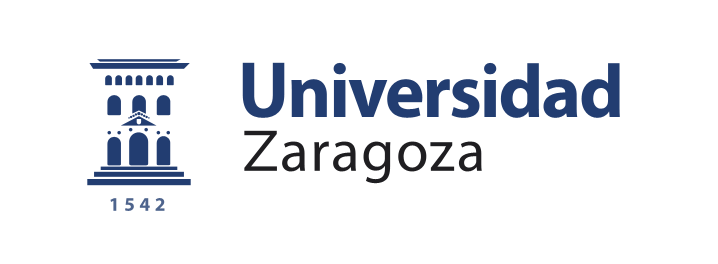 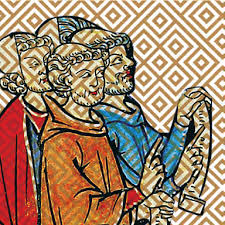 Sucesión testamentaria El testamento mancomunado
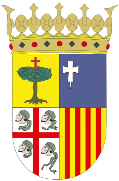 Carmen Bayod López
Catedrática de Derecho civil
1
cbayod©
Sucesión testamentaria (Recordatorio)
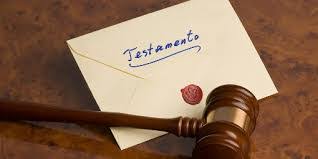 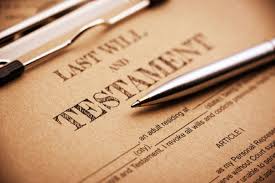 2
cbayod©
¿ A quién y desde cuándo se aplica?
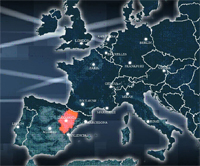 3
cbayod©
Situación en otros Derechos civiles españoles
4
cbayod©
Testamento mancomunado
5
cbayod©
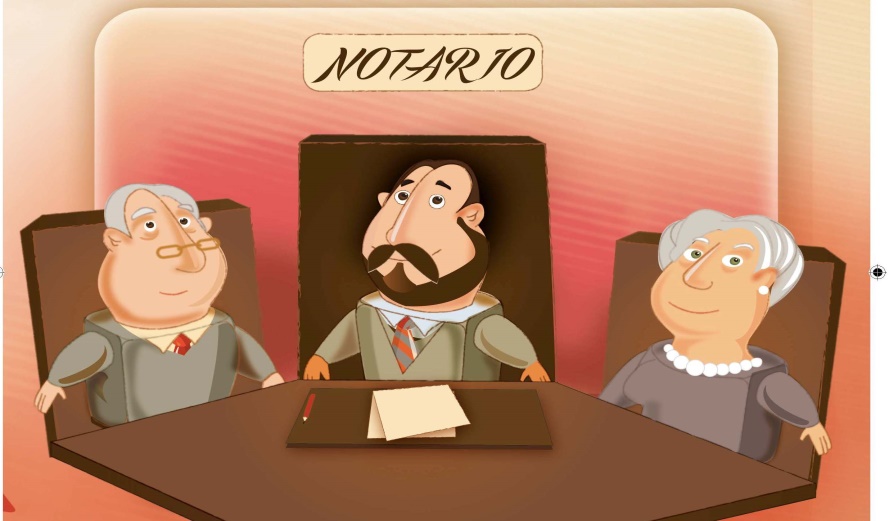 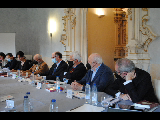 6
©cbayod
Revocación e ineficacia
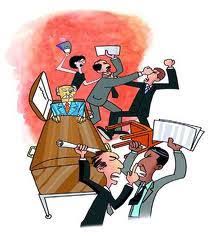 7
cbayod©
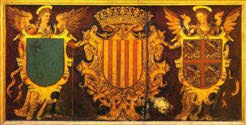 Gracias por su atención
Carmen Bayod López
Catedrática de Derecho civil
Universidad de Zaragoza
8
cbayod©